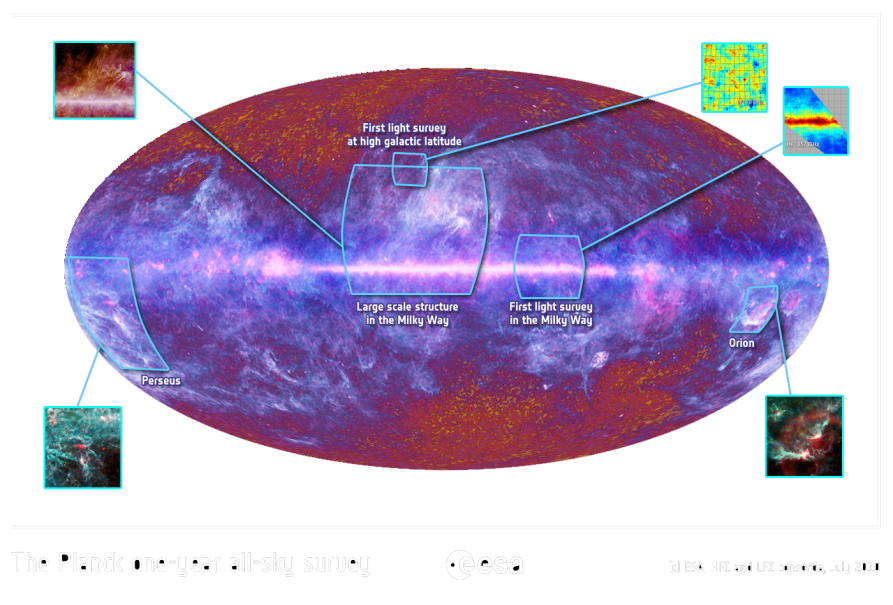 Загадки Вселенной
Тюрнина А.В., учитель физики и математики
МОУ «Чернутьевская СОШ»
2014 год
Звёзды
1
Что такое звезда?

НАЧАЛО
2
Как называют самые маленькие звёзды? 
НАЧАЛО
3
Русский поэт Кантемир писал, что астрономы, переведя латинское steiia как «звезда», перевели так же на русский язык слово consteiiatia. Что  у них получилось?
НАЧАЛО
4
В каком созвездии находиться Полярная звезда?

НАЧАЛО
5
Какое созвездие похоже на утюг?
НАЧАЛО
6
На первый взгляд все звёзды кажутся белыми. Но более тщательно наблюдение показывает, что некоторые из них имеют хорошо различные цвета. Среди звезд есть красные, оранжевые, голубые, зелёные, жёлтые и белые.Так ли это?             НАЧАЛО
7
Какого созвездия из перечисленных не существует: 
 А) скорпион;
Б) рыба;
В) рак;
Г) волк?
НАЧАЛО
8
Назовите ближайшую к нам звезду.







НАЧАЛО
Космическая мозаика
1
Если бы возраст Солнца можно было сравнить с возрастом человека, то как бы мы сказали о возрасте Солнца (старый, молодой, среднего возраста)?

НАЧАЛО
2
Каких собак знает любой начинающий астроном?


НАЧАЛО
3
Какая планета названа в честь древнеримской богини любви и красоты?
НАЧАЛО
4
На какой планете самая маленькая длительность года – 88 дней?

НАЧАЛО
5
Марк Твен родился в 1835 году, когда в небе была видна эта комета, великая тайна для учённых того времени. Твен предсказал, что умрёт в году, когда комета возвратиться. И это предсказание сбылось: Марк Твен умер в 1910 году, когда эта комета появилась вновь в ночном небе. О какой комете идёт речь?
НАЧАЛО
6
Как в древнегреческой мифологии звали дочь эфиопского царя Кефея, отданную отцом в жертву морскому чудовищу и спасённую Персеем, позднее превращенную богами в созвездии?
НАЧАЛО
7
Назовите примерный возраст Солнца сейчас и цикл жизни этой звезды.


НАЧАЛО
8
Как называется наука, изучающая строение и эволюция Вселенной?


НАЧАЛО
Числовой вариант
1
НАЧАЛО
Какова средняя скорость Земли на орбите в км/с?
А) 29,8    Б24,1   В)47,9
2
Число спутников Урана?
А)28  Б)15  В)6

НАЧАЛО
3
Какова продолжительность пребывания Солнца в созвездии Рыбы?
А) 17 сентября-31октября
Б) 31 октября-22 ноября 
В) 16 февраля-12 марта
НАЧАЛО
4
Число спутников Плутона?
А)1  Б)5  В)10


НАЧАЛО
5
Примерно сколько звёзд мы можем увидеть тёмной ночью на небе?
А)250  Б)2500  В)100  Г)10000
НАЧАЛО
6
Во сколько раз масса Солнца превышает массу Земли?
А)в 300  Б)в 3000  
В)в 300000
НАЧАЛО
7
Сколько всего существует известных человечеству созвездий?
А)12  Б)365  В)88
НАЧАЛО
8
В космическом календаре одна секунда приравнивается:
А)к 500 часам  
Б)500 месяцем
В)500 годам     НАЧАЛО
Галактики
1
Как называется основной объект Вселенной – скопление огромного числа звёзд?

НАЧАЛО
2
Назовите типы галактик.


НАЧАЛО
3
Как называется наша галактика?


НАЧАЛО
4
Сколько галактик существует?


НАЧАЛО
5
К какому типу Галактик относиться Млечный путь?

НАЧАЛО
6
Назовите тип Галактики,
изображённой на рисунке.




НАЧАЛО
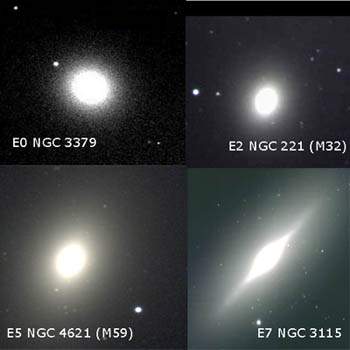 7
Что находиться в центре Галактики?



НАЧАЛО
8
Поздравляем! Вам 1 балл!


НАЧАЛО
Планеты и их спутники
1
Спутниками какой планеты «работают» Фобос и Деймос?


НАЧАЛО
2
Какую планету солнечной системы открыл в 16 веке Николай Коперник?

НАЧАЛО
3
Какая планета не входит в земную группу планет:
А)Марс  Б)Венера  В)Меркурий  Г)Уран

НАЧАЛО
4
Назовите самую далёкую планету.


НАЧАЛО
5
Назовите планету не имеющую спутники.


НАЧАЛО
6
У какой планеты больше всего спутников?


НАЧАЛО
7
Меркурий у наших предков-славян – это Добропан, Сатурн звался Гладолед, Юпитер – Клоромоц. А какую планету наши предки называли Смертонос?
НАЧАЛО
8
Ганимед является самым крупным спутником в Солнечной системе, внешне напоминает Луну с её морскими и материковыми полушариями, системами лучей и кратерами-призраками. Спутником какой планеты является Ганимед?
НАЧАЛО
Немного из истории
1
Первоначальное представление о Земле какого народа изображено на рисунке?
А) Италия
Б) Индия    
В) Греция

НАЧАЛО
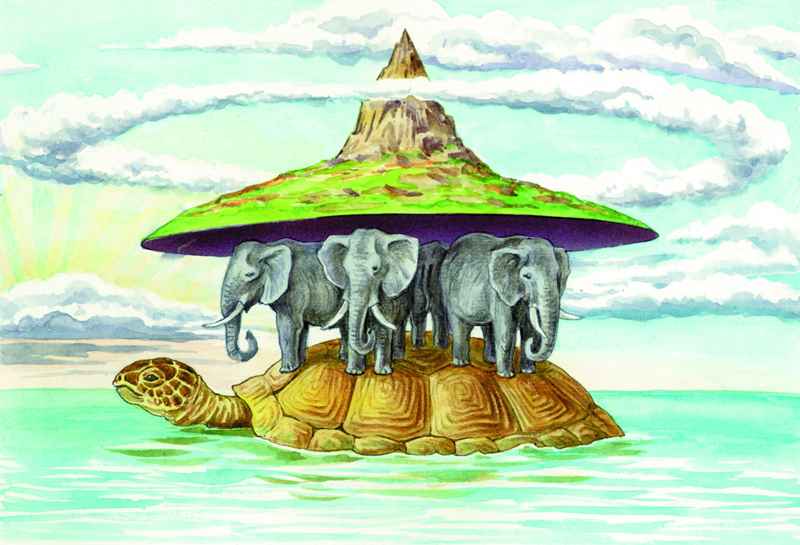 2
Чем отличается геоцентрическая и гелиоцентрическая системы мира?

НАЧАЛО
3
Как называлась открытая в 1930 планета Солнечной системы, которую исключили из списка планет?
НАЧАЛО
4
Кто сконструировал первый телескоп и сделал важные астрономические откытия?
НАЧАЛО
5
Кто открыл три закона движения планет?


НАЧАЛО
6
Кто был первым космонавтом, полетевшим в космос?

НАЧАЛО
7
Назовите авторов геоцентрической и гелиоцентрической теории создания мира.

НАЧАЛО
8
Как называется прибор, помогающий астрономам изучать космические тела?

НАЧАЛО
Спасибо за игру!